Polymerase Chain Reaction
Course Tutor Dr. Shagufta Naz
Subject: Genetics
Contents:
What  is PCR       History  of  PCR       Components  of  PCR      Principle  of  PCR      Basic requirements  of PCR      Instrumentation      Application of PCR      Advantage of   PCR        PCR Programme
What is PCR:
PCR  is a technique that takes specific sequence  of DNA of small amount and  amplifies to be used for further testing  
In vitro technique
Short History of PCR:
Dynal launches  DRB-36  HLA-typing  kit for tissue Typing.
 Amplification  and detection of  specific  DNA sequence laying foundation  future  (real time) or (kinetic)  PCR.
Developed in 1983 by Kary Mullis, PCR is now a common technique used in clinical and research                laboratories for a broad variety of applications.
 In 1993, Mullis was awarded the Nobel Prize in Chemistry for his work on PCR
Principle of PCR:
Purpose ConditionComponents
Purpose:
To amplify  a lot of  double- strand DNA   molecules(fragmentes)   with same size  and identical  sequence by using enzymatic   method and cycling  condition .
Condition:
Denaturation  of ds  DNA  templet
Annealing  of primer
Extension  ds  DNA molecules
Chemical Components:
Magnesium chloride :5-2.5mM
Buffer:  pH 8.3-8-8
dNTPs: 20-200uM
Primer:0.1-0.5 uM
DNA polymerase : 1-2.5uM
Target  DNA:    1ug
Basic Requirements For PCR Reaction
DNA   sequence  of target  region  must be known. 
Primer –typically  20 -30 bases  in size .these can be readily  produced  by commercial companies. Can also be prepared using  a  DNA synthesizer.
Basic requirements for PCR reaction
Thermo –stable  DNA  polymerase-eg taq  polymerase which  is not inactivated by   heating to  95c 
DNA  thermal  cycler –machine which can be programmed  to carry  out heating and cooling of samples over  a number of cycles .
Propcedure:
There are three major steps in a PCR,
which are repeated for 30 or 40 cycles.
This is done on an automated cycler,
which can heat and cool the tubes with
the reaction mixture in a very short time.
Denaturation at 94C :
During the heating step (denaturation), the
reaction mixture is heated to 94°C for 1 min,
    which causes separation of DNA double stranded. Now, each strand acts as template
for synthesis of complimentary strand.
Denaturation:
Annealing:
Temprature 50-70 C( dependent on the  melting temprature of expected  duplex ) 
Primer  bind  to their  complementary sequences
ANNEALING AT 54C :
This step consist of cooling of reaction mixture after denaturation step to 54°C, which cause hybridization (annealing) of Primer to separated  strand of DNA (template).
Guanine pairs with cytosine with three hydrogen bonding adenine binds with thymine with two hydrogen bonds. Thus, higher GC content results in stronger binding
Annealing:
Extension:
Temprature : 72C
Time : 0.5-3min 
DNA polymerase binds to the annealed primers and extends DNA at  the 3 end of  chain .
Extension:
Cycling:
Final hold:
First three steps are repeated 35-40 times to produce millions of exact copies of the target DNA.
    Once several cycles are completed, during the hold step, 4–15 °C temperature is maintained for short-term storage of the amplified DNA sample.
PCR-an exponential cycle:
As both strands are copied during PCR, there is an exponential increase of the number of copies of the gene. Suppose there is only one copy of the desired gene before the PCR starts, after one cycle of PCR, there will be 2 copies, after two cycles of PCR, ther will be 4 copies. After three cycles there will be 8 copies and so on.
PCR an exponential cycle:
Three Aspects of PCR
Specificity
Efficiency 
Fidelity
Things to try if PCR does not work
Small amount of DNA is required per test 
Result obtained more quickly –usually within 1 day for PCR 
Usually not necessary to use radioactive material (32p) for PCR
Reaction Condition & Experimental Protocol
Denaturing conditions are best at 94-95°C for 30-60 seconds. Lower temperatures may result in incomplete denaturation of target template and PCR products.
 Higher temperatures and a longer amount of time can lead to enzyme activity loss.
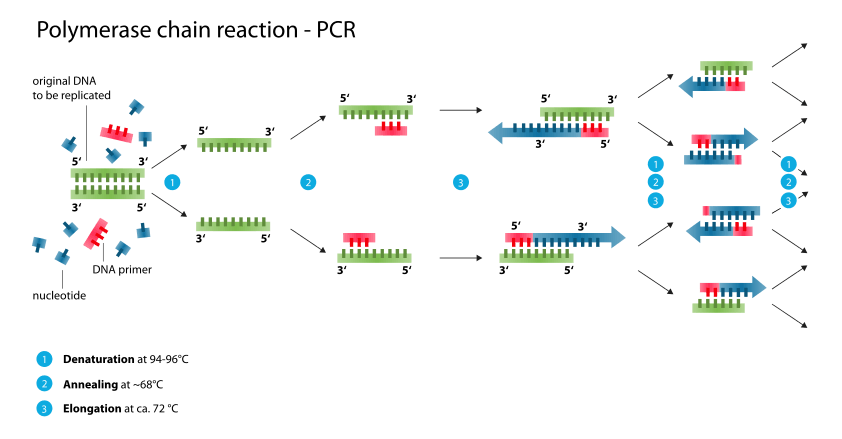 General PCR protocol
Prepare following mixture in appropriately
sized eppendorf tube (0.5 mL or 0.2 mL):
PCR Machine
PCR machine: Load the reactions into 0.2 ml PCR tubes. Close lid and turn knob until it stops.
Turn on PCR machine (switch on back). The menu should point at “START” (if not use arrows up and down).Press “ENTER”
Use arrow keys to select the program you want to run. Press “ENTER”. The program
will ask you what kind of tube you’re using and the reaction volume; select the tube with the “SELECT” button, enter the volume on the number keypad; hit “ENTER”. -While
the program is running, you can use the “OPTION” key to check how much longer you have to wait.
Program Naming Convention: All programs use a 15s denaturation at 94°C, followed By 15s annealing, extension at 72°C. Program are identified by their annealing temperature(A##), extension time (E##), and cycle number (letter code: A=20, B=25, C=30,D=35, E=40). For example, “A60E120C”means: Annealing at 60°C, Extension for 120s, 30 cycles.
Images of Instruments -1
Images of Instruments-2
Images of Instruments-3
Images of Instruments-4
Images of Instruments-5
Types of PCR:
Real-time PCR
Quantitative real time PCR (Q-RT PCR)
Reverse Transcriptase PCR (RT-PCR)
Multiplex PCR
Nested PCR
Long-range PCR
Single-cell PCR
Overlap extension PCR
Assemble PCR
Ligation-mediated PCR
Mini primer PCR
Solid phase PCR
Fast-cycling PCR
Hot start PCR
High-fidelity PCR
Variable Number of Tandem Repeats (VNTR) PCR
Asymmetric PCR
Repetitive sequence-based PCR
Applications:
Used in molecular biology and genetic disease research to identify new genes; for example,
the sample containing pathogenic DNA can be PCR amplified using different known specific primers. The amplification indicates presence of pathogenic DNA.
In fields such as anthropology and evolution, sequences of degraded ancient DNAs can be tracked after PCR amplification.
   With its exquisite sensitivity and high selectivity, PCR has been used for wartime human identification and validated in crime labs for mixed-sample forensic casework
PCR is used in analyzing clinical specimens for the presence of infectious agents, including HIV, hepatitis, malaria, anthrax, etc.
PCR can provide information on a patient’s prognosis, and predict response or resistance to therapy. Many cancers are characterized by small mutations in certain genes, and this is what PCR is employed to identify.
PCR - Polymerase Chain Reaction for Site Directed Mutagenesis -This technique is used for    introduction of mutations at the desired place in a DNA sequence.
PCR permits early diagnosis of malignant diseases such as leukemia and lymphomas.
PCR assays can be performed directly on genomic DNA samples to detect translocation specific malignant cells, infectious agents, like anaerobic bacteria, or viruses.
PCR is an essential technique in cloning procedure
 allows large amounts of pure DNA from tiny amount of DNA
 further study of a particular gene.
The Human Genome Project (HGP) for determining the sequence of the 3 billion base pairs in the human genome, relied heavily on PCR.
PCR is used in the analysis of mutations that occur in many genetic diseases (e.g. cystic fibrosis, sickle cell anaemia, muscular dystrophy).
PCR is also used in forensics laboratories and tiny amount of original DNA is required,
    a droplet of blood or
    a single hair.
PCR has been used to identify and to explore relationships among species in the field of evolutionary biology.
 In anthropology, it is also used to understand the ancient human migration patterns. 
In archaeology, it has been used to spot the ancient human race. 
PCR commonly used by Paleontologists to amplify DNA from extinct species or preserved fossils of millions years and thus can be further studied to elucidate on.
RT PCR test for covid-19:
Reverse transcription polymerase chain reaction(RT-        PCR)only RNA. first uses reverse transcription to obtain DNA, followed by PCR to amplify that DNA, creating enough to be analyzed. RT-PCR can thereby detect SARS CoV-2, which contains RNA genetic material
 So to detect covid-19 disease RT-PCR is used
 RNA is its genetic material
RT PCR- TYPES:
Two-step quantitative reverse transcriptase PCR (qRT-PCR) starts with the  reverse transcription of either total RNA or poly(A)+ RNA into cDNA using a reverse transcriptase (RT).This first-strand cDNA synthesis reaction can be primed using random primers, oligo (dT), or gene-specific primers (GSPs)..
To give an equal representation of all targets inreal-time PCR applications and to avoid the 3 bias of oligo(dT) primers, many researchers use random primersor a mixture of oligo(dT) and random primers.The temperature used for cDNA synthesis depends on theRT enzyme chosen.
Next, approximately 10% of the cDNAis transferred to a separate tube for  the real-time PCR reaction.
The working procedure of Real Time PCR can be divided in two  steps:
One-step qRT-PCR:.
One-step qRT-PCR combines the first-strand cDNA synthesis reaction and real-time  PCR reaction in the same tube, simplifying reaction setup and reducing the  possibility of contamination. Gene-specific primers (GSP)are required. This is  because using oligo(dT) or random primers will generate nonspecific products in  the one-step procedure and reduce the amount of product of interest.
Amplification: (Same like normal PCR)
Denaturation: High temperature incubation is used to "melt” double- stranded DNA into single strands DNA.The highest temperature that the DNA polymerase can withstand is typically  used (usually 95°C). The denaturation time can be increased if template GC content  is high.
Annealing:
Annealing: During annealing, complementary sequences have an opportunity  to hybridize, so an appropriate temperature is used that is based on the calculated  melting temperature (Tm) of the primers(5°C below the Tm of the primer).
Extension:
Extension: At 70-72°C, the activity of the DNA polymerase is optimal, and  primer extension occurs at rates of up to 100 bases per second. When an amplicon  in real-time PCR is small, this step is often combined with the annealing step using  60°C as the temperature.
Detection:
The detection is based on fluorescence technology. The specimen is first kept in proper well and subjected to thermal cycle like normal PCR but at this machine it  is subjected to tungsten or halogen source that lead to fluoresce the marker added  to the sample and the signal is amplified with the amplification of copy number of  sample DNA.
The emitted signal is detected by an detector and sent to computer  after conversion into digital signal that is displayed on screen.
The signal can be detected when it comes up the threshold level(lower detection level of detector), this cause elimination of background noise.
The parallel line with cycle parameter shows threshold level of signal
There are many different markers used as the marker of Real Time PCR.  
There are mainly two types of marker are used for this purpose.
Taqman probe.
SYBR Green.
Taqman Probe:
This is a hydrolysis probe, it bear a reporter dye , often fluorescein(FAM) at its 5’  end and a quencher tetramethylrhodamine (TAMRA), attached to the 3’ end of a  oligonucleotide .In normal condition the probe remain coiled on itself bringing the  fluorescence dye near the quencher causing quenching of fluorescent signal of the  dye.
TaqPolymerase
The oligonucleotide of the new DNA strand at the extension stage it  Causes degradation of the probe by 5’ end nuclease activity and the fluorescein is get  Separated from the quencher and fluorescence signal is generated.
Taqpolymerase has a homologous s region with the target  gene, when the target sequence is present in mixture it bind with the sample DNA.  As the taqpolymerase start to replicate
As this procedure  Continue at each cycle the no. of signal molecule increase causing the increase of  Signal which is positively related with the amplification of DNA
Excitation with quenching(left)  Excitation without quenching(right
TaqPolymerase
Process Of Signal Generation By Taqman Probe
SYBR Green:
This is a dye that provide prominent fluorescent signal when bind at the minor groove of DNA  Nonspecifically.
Other fluorescent dyes like Ethidium Bromide or Acridine Orange can also be  Used but SYBR Green is better used for its higher signal intensity.
SYBR Green
(Blinded at the minor Groove)                     Compare of fluorescent signal obtained 
                                                                   from different DNA binding dyes
SYBR Green is better then the Taqman Probe as it can provide the information  about each cycle as well as about the melting temperature that is not obtained by  Taqman probe.But it suffer for the disadvantage of no specificity which is assured by Taqman  Probe so SYBR Green can suffer from signaling for unexpected DNA materials.
Temperature vs. Fluorescent signal  for SYBR Green
(For cycle no. 1 to 30)
Temperature vs. Fluorescent signal  for Taqman probe
(For cycle no. 1  to 30)
Result is positive or negetive
Positive result: if viral RNA is Present cDNA is formed it Formed DNA copies and   probe is attached to it and give signal. It means patient is infected .
Result is negetive:if viral RNA is not Present cDNA is not formed and   probe is not attached to it and does not  give signal. It means patient is not infected .
A simple image showing working procedure of Real Time PCR
Thank you